ERROR EN LA VALORACION DE LA PRUEBA PROCESAL Y SU INFLUENCIA EN LOS AGRAVIOS IRREPARABLE EN MATERIA PENAL
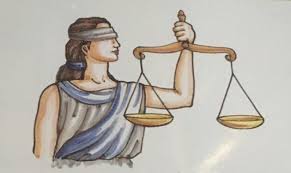 Dr. WILLIAM QUIROZ SALAZAR
Doctor en derecho
Valoración judicial
La valoración debe ser siempre racional.
La valoración es racional si es acorde a los criterios de la sana crítica.
Solo se valora la prueba actuada. 
No se valora las prohibiciones probatorias art. 159
El juez utiliza diversos métodos de valoración para apreciar la prueba, primero de manera individual y luego, de manera conjunta.
El juez debe fijar formalmente los hechos. Juicio de Hecho y hechos probados. Después el juicio de derecho, tanto de la norma sustantiva y adjetiva.
Artículo 158.- Valoración
En la valoración de la prueba el Juez deberá observar las reglas de la lógica, la ciencia y las máximas de la experiencia, y expondrá los resultados obtenidos y los criterios adoptados.
En los supuestos de testigos de referencia, declaración de arrepentidos o colaboradores y situaciones análogas, sólo con otras pruebas que corroboren sus testimonios se podrá imponer al imputado una medida coercitiva o dictar en su contra sentencia condenatoria.
La prueba por indicios requiere:
a) Que el indicio esté probado;
b) Que la inferencia esté basada en las reglas de la lógica, la ciencia o la experiencia;
c) Que cuando se trate de indicios contingentes, éstos sean plurales, concordantes y convergentes, así como que no se presenten contraindicios consistentes.
Artículo 159.- Utilización de la prueba
El Juez no podrá utilizar, directa o indirectamente, las fuentes o medios de prueba obtenidos con vulneración del contenido esencial de los derechos fundamentales de la persona.
Texto del art. 393
Artículo 393.- Normas para la deliberación y votación
El Juez Penal no podrá utilizar para la deliberación pruebas diferentes a aquellas legítimamente incorporadas en el juicio.
El Juez Penal para la apreciación de las pruebas procederá primero a examinarlas individualmente y luego conjuntamente con las demás. La valoración probatoria respetará las reglas de la sana crítica, especialmente conforme a los principios de la lógica, las máximas de la experiencia y los conocimientos científicos.
La deliberación y votación se referirá a las siguientes cuestiones:
   a)Las relativas a toda cuestión incidental que se haya diferido para este momento;
   b)Las relativas a la existencia del hecho y sus circunstancias;
   c)Las relativas a la responsabilidad del acusado, las circunstancias modificatorias de la misma y su grado de participación en el hecho;
   d)La calificación legal del hecho cometido;
   e)La individualización de la pena aplicable y, de ser el caso, de la medida de seguridad que la sustituya o concurra con ella;
   f) La reparación civil y consecuencias accesorias; y,
   g)Cuando corresponda, lo relativo a las costas.
Criterios de la sana crítica: Lógica, la ciencia y máximas de experiencia.
EN LA OPERACIÓN  MENTAL DEL JUEZ
CONCEPTO DE ERROR
Es una falsa representación de la realidad. PIETROBON
Un estado de la mene en el que la verdadera representación de un objeto se halla obstaculizada o sustituida por otra no real. SAVIGNY
Es un falso conocimiento o ignorancia del estado de los hechos. TRABUCCHI
Una deficiencia inconsciente de verdad en el conocimiento. PUGLIATTI
Una incompleta toma de posesión de la realidad por parte del sujeto. CARNELUTTI
ERROR - VICIO
Error-vicio:
O sea aquel que influye sobre la formación de la voluntad del juez en el acto procesal.
En cambio, el error-objetivo, ósea aquel que motiva una discordancia entre voluntad y declaración.
Dentro del error-vicio tenemos a dos especies: el error de derecho y el error de hecho, ya que las decisiones judiciales están construidas por ambos, el hecho y derecho.
ERROR DE DERECHO
Se configura con la deficiencia en la aplicación del derecho al caso judicial.
BETTI si el error de derecho es algo más que “ignorar la existencia o contenido de una norma jurídica o interpretar su significado de manera distinta a la real”, puesto que puede darse al “hacer una aplicación inexacta a una situación que no regula, y por tanto, también al atribuir a un hecho o a una relación una calificación jurídica distinta de la que es propia, pueden darse razones para errar.
El error o ignorancia de derecho se da en los supuestos: 
i) De falsa representación del alcance de una regla jurídica, o 
ii) En la falta de conocimiento la regla jurídica o que ha quedado sin vigencia
iii) Cuando se cree aplicable una norma legal a la situación de hecho (factum) que tal regla no aprehende.
ERROR DE HECHO
Se configura con la deficiencia en la interpretación de los hechos que conforman el caso.
Para CARRARA: El error recae sobre las relaciones de los propios actos con la ley, tanto si conociéndose la ley, se yerra sobre las condiciones que acompañan al hecho, como si conociéndose bien las condiciones del hecho, se yerra acerca de la existencia de la ley prohibitiva del hecho mismo. D este modo, el error, mirado en orden al objeto, puede ser de hecho o de derecho.
ERRORES EN LA SENTENCIA: IN IUDICANDO E IN PROCEDENDODETERMINANTES EN EL FALLO: UNA INCORRECTA FIJACIÓN DE LOS HECHOS Y, POR CONSIGUIENTE, UNA ERRADA APLICACIÓN DE LA LEY
FALSO JUICIO DE EXISTENCIA
A. Exclusión o preterición de prueba
   PUEDE SER POR ERROR DE OMISION O ACCION
B. Suposición de prueba
POR ERROR DE ACCION-SUPOSICION
Ejemplo
El falso juicio de existencia, se presenta cuando el juzgador ignora una prueba que existe materialmente en el proceso (error de existencia por omisión) o cuando no existiendo en la actuación la supone (error de existencia por suposición). 

CASACION COLOMBIANA: AP1246-2020 Radicación #54195 Acta 135 Bogotá, D. C., primero (1) de julio de dos mil veinte (2020).
FALSO JUICIO DE IDENTIDAD
A. Adición de la prueba 
B. Cercenamiento de la prueba 
C. Tergiversación de la prueba

Se le hace decir a la prueba “más de lo que su texto reza, menos de lo que su contenido encierra, o algo totalmente distinto de aquello que en realidad expresa”.
Ejemplo:
En el falso juicio de identidad, por su parte, el juez sí tiene en cuenta la prueba, pero en la apreciación le recorta o suprime aspectos fundamentales (error de identidad por cercenamiento), o le agrega aspectos o circunstancias que no corresponden con el texto (error de identidad por adición), o, le cambia el significado a la literalidad de la expresión (error por distorsión o tergiversación). 
CASACION COLOMBIANA: AP1246-2020 Radicación #54195 Acta 135 Bogotá, D. C., primero (1) de julio de dos mil veinte (2020
FALSO RACIOCINIO
Supone necesariamente que la prueba es tenida en cuenta por las instancias y valorada en su contenido sin ninguna clase de desfiguración o distorsión, pero al momento de asignar el mérito probatorio a la misma, se desconocen en ese ejercicio valorativo las reglas de la sana crítica:
leyes de la ciencia 
reglas de la lógica
máximas de la experiencia.
Ejemplo de falso raciocinio:
Y, el falso raciocinio, ocurre cuando el funcionario judicial se aparta, al momento de apreciar los medios de convicción, de los postulados de la sana crítica, es decir, de los postulados de la lógica, de la ciencia o de las máximas de la experiencia.
CASACION COLOMBIANA: AP1246-2020 Radicación #54195 Acta 135 Bogotá, D. C., primero (1) de julio de dos mil veinte (2020
Ejemplo de argumento demostrativo para un casacionista
La demostración del falso raciocinio exige que el demandante precise: (i) qué dice el medio probatorio de manera objetiva, (ii) en qué consistió la inferencia que se hizo de este medio en la sentencia cuestionada, (iii) cuál fue el mérito persuasivo otorgado por el fallador, (iv) el postulado lógico, la ley científica o la máxima de experiencia desconocida por el fallo, señalando cuál sería su correcta consideración y, (v) la trascendencia del error. A partir de este ejercicio dialéctico deberá indicar cuál debe ser la correcta inferencia de la prueba y señalar cómo la enmienda del error evidenciado, apoyado en el examen conjunto de todos los medios probatorios, daría lugar a una declaración de derecho esencialmente diversa y opuesta a la cuestionada.
CASACION: AP1246-2020 Radicación #54195 Acta 135 Bogotá, D. C., primero (1) de julio de dos mil veinte (2020).AP1246-2020 Radicación #54195 Acta 135 Bogotá, D. C., primero (1) de julio de dos mil veinte (2020).
Las Reglas de la Lógica
En Lógica uno de los objetivos esenciales es lograr claridad en el razonamiento como tal. 
Se asume que el argumento, como conjunto de premisas que llevan a una conclusión, da cuenta de las operaciones del razonamiento.
En Lógica no está directamente en juego la veracidad de las proposiciones. Sino la validez del razonamiento.
La Lógica permite analizar si cualquier argumento, independientemente de su materia, es falaz o no. No se trata de una conclusión necesariamente verdadera.
Las Reglas de la Lógica
La Falacia de la Afirmación del Consecuente:


Se basa en las reglas de la Lógica que regulan el condicional (Si X, entonces Y).
¿Qué está garantizando el condicional? ¿Cuál el la necesariedad que se puede encontrar en el razonamiento? 
Modus ponens: Afirmar el antecedente
Modus tollens: Negar el consecuente
La falacia en un contexto probatorio: Creencia judicial en un razonamiento pericial falaz
Otras falacias:
Tercero excluido
Petición de principio
Norma Medio Y Norma Fin
FALSO JUICIO DE LEGALIDAD
A. En sentido negativo: No se valora una prueba legal aduciendo falsamente su ilegalidad
B. En sentido positivo: Se valora una prueba ilegal aduciendo falsamente su legalidad 

Debido proceso probatorio: 
Prueba irregular: Formación, decreto, practica, aducción.
Exclusión del acervo probatorio. Distinguir de prueba ilícita.
EL FALSO JUICIO DE CONVICCIÓN
La ley predetermina la eficacia y el valor de la prueba. Ej: art. 393 CPP 2004
 Se niega a la prueba el valor o la eficacia  que la ley le atribuye, o se le hace corresponder uno distinto.
Principio DE TAXATIVIDAD
Artículo 149.-  Taxatividad
La inobservancia de las disposiciones establecidas para las actuaciones procesales es causal de nulidad sólo en los casos previstos por la Ley.
Artículo 150.- Nulidad absoluta 
No será necesaria la solicitud de nulidad de algún sujeto procesal y podrán ser declarados aun de oficio, los defectos concernientes:
a)A la intervención, asistencia y representación del imputado o de la ausencia de su defensor en los casos en que es obligatoria su presencia;
b)Al nombramiento, capacidad y constitución de Jueces o Salas;
c)A la promoción de la acción penal, y a la participación del Ministerio Público en las actuaciones procesales que requieran su intervención obligatoria;
d)A la inobservancia del contenido esencial de los derechos y garantías previstos por la Constitución.
Causales para la casación
Artículo 429.- Causales
Son causales para interponer recurso de casación:
Si la sentencia o auto han sido expedidos con inobservancia de algunas de las garantías constitucionales de carácter procesal o material, o con una indebida o errónea aplicación de dichas garantías.
Si la sentencia o auto incurre o deriva de una inobservancia de las normas legales de carácter procesal sancionadas con la nulidad.
Si la sentencia o auto importa una indebida aplicación, una errónea interpretación o una falta de aplicación de la Ley penal o de otras normas jurídicas necesarias para su aplicación.
Si la sentencia o auto ha sido expedido con falta o manifiesta ilogicidad de la motivación, cuando el vicio resulte de su propio tenor.
Si la sentencia o auto se aparta de la doctrina jurisprudencial establecida por la Corte Suprema o, en su caso, por el Tribunal Constitucional.
AGRAVIO IRREPARABLE
Artículo 416.- Resoluciones apelables y exigencia formal
El recurso de apelación procederá contra:
a) Las sentencias;
b) Los autos de sobreseimiento y los que resuelvan cuestiones previas, cuestiones prejudiciales y excepciones, o que declaren extinguida la acción penal o pongan fin al procedimiento o la instancia;
c) Los autos que revoquen la condena condicional, la reserva del fallo condenatorio o la conversión de la pena;
d) Los autos que se pronuncien sobre la constitución de las partes y sobre aplicación de medidas coercitivas o de cesación de la prisión preventiva;
e) Los autos expresamente declarados apelables o que causen gravamen irreparable.
Gravamen irreparable = Agravio irreparable
Agravio irreparable es producida por el resultado de la actividad procesal defectuosa de los sujetos procesales legitimados que constituya según su perspectiva procesal un vicio procesal absoluto dado que afecta a los derechos fundamentales  y garantías procesales. 
Revisar y armonizarse con el contenido de los arts. 150 y 429 del CPP 2004. para evaluar el gravamen irreparable o agravio irreparable.
CONSECUENCIAS DEL ERROR JUDICIAL  INEXCUSABLE (negligencia culpable) Y DEL EXCUSABLE
El error del juez conduce a un comportamiento irregular; ése es el dato objetivo: un acto judicial que se aparta del oficio o de la regularidad, sea por vía de acción o de omisión.

De la irregularidad errónea inferimos la negligencia inexcusable o culpable.
Los efectos son distintos en un caso y en otro, en orden a la responsabilidad.
El error inexcusable o sea culpable compromete el deber de indemnizar al culpable
El error excusable es causa de inculpabilidad. Desaparece la ilicitud al no haber culpabilidad.
Consecuencias en la justificación de la decisión judicial. HC F7 Giuliana Llamoja
a) Inexistencia de motivación o motivación aparente. Está fuera de toda duda que se viola el derecho a una decisión debidamente motivada cuando la motivación es inexistente o cuando la misma es solo aparente, en el sentido de que no da cuenta de las razones mínimas que sustentan la decisión o de que no responde a las alegaciones de las partes del proceso, o porque solo intenta dar un cumplimiento formal al mandato, amparándose en frases sin ningún sustento fáctico o jurídico.
b) Falta de motivación interna del razonamiento. La falta de motivación interna del razonamiento [defectos internos de la motivación] se presenta en una doble dimensión; por un lado, cuando existe invalidez de una inferencia a partir de las premisas que establece previamente el Juez en su decisión; y, por otro lado, cuando existe incoherencia narrativa, que a la postre se presenta como un discurso absolutamente confuso incapaz de transmitir, de modo coherente, las razones en las que se apoya la decisión. Se trata, en ambos casos, de identificar el ámbito constitucional de la debida motivación mediante el control de los argumentos utilizados en la decisión asumida por el Juez o Tribunal; sea desde la perspectiva de su corrección lógica o desde su coherencia narrativa
c) Deficiencias en la motivación externa; justificación de las premisas. El control de la motivación también puede autorizar la actuación del juez constitucional cuando las premisas de las que parte el Juez no han sido confrontadas o analizadas respecto de su validez fáctica o jurídica. Esto ocurre por lo general en los casos difíciles, como los identifica Dworkin, es decir, en aquellos casos donde suele presentarse problemas de pruebas o de interpretación de disposiciones normativas. La motivación se presenta en este caso como una garantía para validar las premisas de las que parte el Juez o Tribunal en sus decisiones. Si un Juez, al fundamentar su decisión: 1) ha establecido la existencia de un daño; 2) luego, ha llegado a la conclusión de que el daño ha sido causado por “X”, pero no ha dado razones sobre la vinculación del hecho con la participación de “X’’ en tal supuesto, entonces estaremos ante una carencia de justificación de la premisa fáctica y, en consecuencia, la aparente corrección formal del razonamiento y de la decisión podrán ser enjuiciadas por él juez [constitucional] por una deficiencia en la justificación externa del razonamiento del juez.
d) La motivación insuficiente. Se refiere, básicamente, al mínimo de motivación exigible atendiendo a las razones de hecho o de derecho indispensables para asumir que la decisión está debidamente motivada. Si bien, como ha establecido este Tribunal en reiterada jurisprudencia, no se trata de dar respuestas a cada una de las pretensiones planteadas, la insuficiencia, vista aquí en términos generales, sólo resultará relevante desde una perspectiva constitucional si es que la ausencia de argumentos o la “insuficiencia” de fundamentos resulta manifiesta a la luz de lo que en sustancia se está decidiendo.
e) La motivación sustancialmente incongruente. El derecho a la debida motivación de las resoluciones obliga a los órganos judiciales a resolver las pretensiones de las partes de manera congruente con los términos en que vengan planteadas, sin cometer, por lo tanto, desviaciones que supongan modificación o alteración del debate procesal (incongruencia activa). Desde luego, no cualquier nivel en que se produzca tal incumplimiento genera de inmediato la posibilidad de su control. El incumplimiento total de dicha obligación, es decir, el dejar incontestadas las pretensiones, o el desviar/la decisión del marco del debate judicial generando indefensión, constituye vulneración del derecho a la tutela judicial y también del derecho a la motivación de la sentencia (incongruencia omisiva). Y es que, partiendo de una concepción democratizadora del proceso como la que se expresa en nuestro texto fundamental (artículo 139°, incisos 3 y 5), resulta un imperativo constitucional que los justiciables obtengan de los órganos judiciales una respuesta razonada, motivada y congruente de las pretensiones ¿efectuadas; pues precisamente el principio de congruencia procesal exige que el juez, al momento de pronunciarse sobre una causa determinada, no omita, altere o se exceda en las peticiones ante él formuladas.
f) Motivaciones cualificadas. Conforme lo ha destacado este Tribunal, resulta indispensable una especial justificación para el caso de decisiones de rechazo de la demanda, o cuando, como producto de la decisión jurisdiccional, se afectan derechos fundamentales como el de la libertad. En estos casos, la motivación de la sentencia opera como un doble mandato, referido tanto al propio derecho a la justificación de la decisión como también al derecho que está siendo objeto de restricción por parte del Juez o Tribunal.